Министерство образования РМ
Портфолио
 Губаревой Елены Алексеевны   
         учителя-логопеда
 Структурного подразделения «Детский сад комбинированного вида «Звездочка» МБДОУ     «Детский сад «Планета Детства» комбинированного вида»               Чамзинского муниципального  района РМ
Дата рождения 17.08.1976 г.
Профессиональное образование -  высшее,
МГПИ им. М.Е. Евсевьева, диплом  ВСБ№ 0820209 от 27.01.2005 г.  
Общий трудовой стаж: 22 года
Общий педагогический стаж: 17 лет
Педагогический в данном учреждение: 13 лет                           
Квалификационная категория : первая, приказ №179 от 22.02.2019 г.
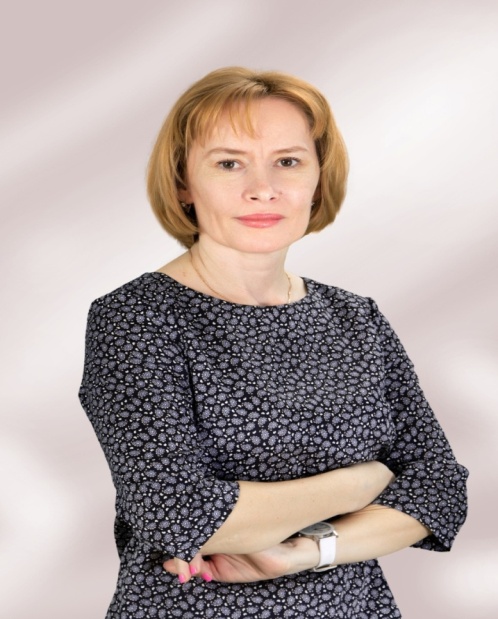 Представление собственного инновационного опыта по теме:«Использование универсальных  логопедических игр и упражнений  при коррекции речевых нарушений у детей дошкольного возраста»
Ссылка на опыт работы: https://zvezdacham.schoolrm.ru/sveden/employees/18116/211925/
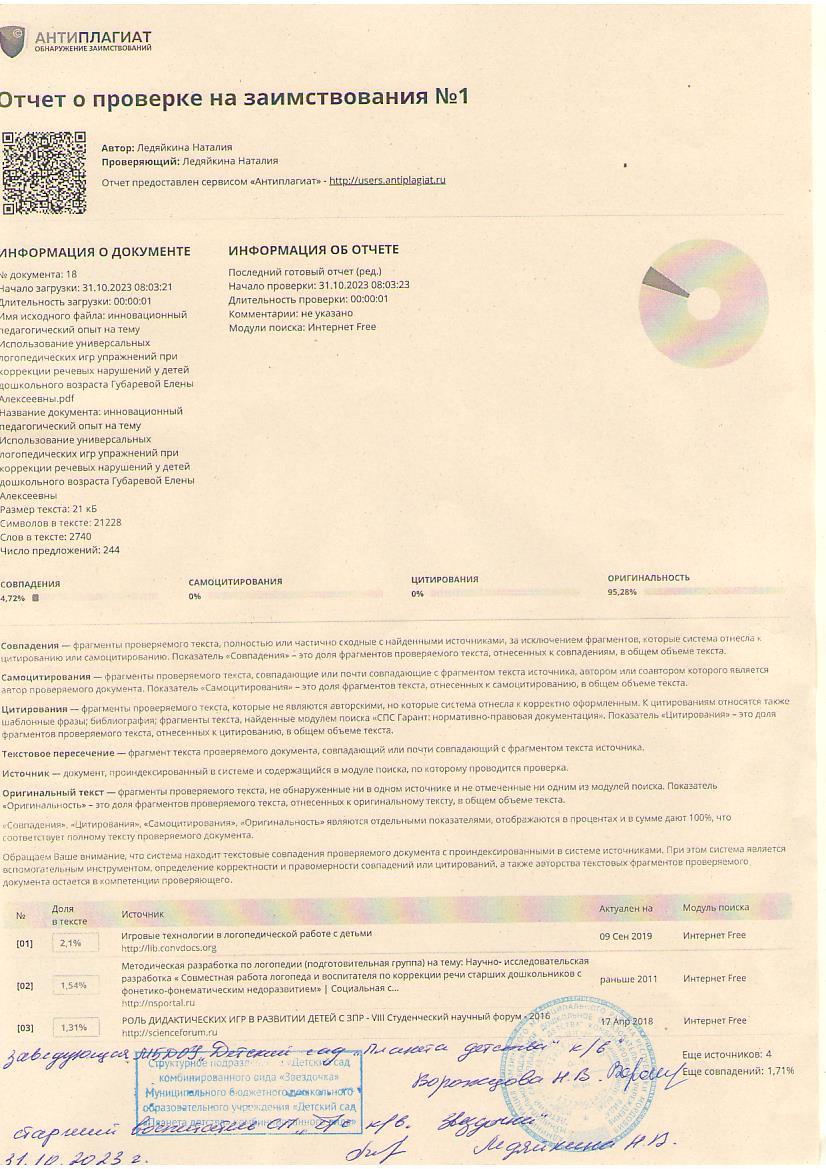 Соответствие данных первичного обследования и  диагноза перспективному 
                       плану индивидуальной или групповой коррекции
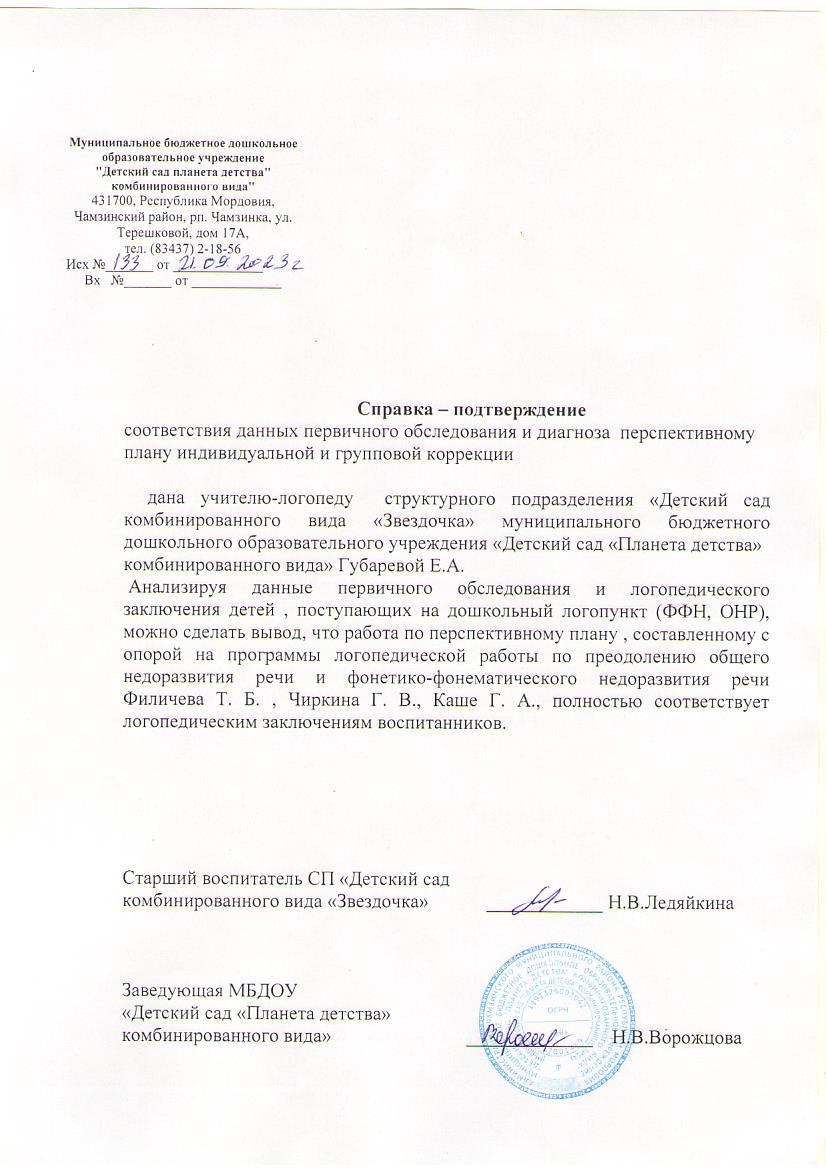 Динамика продвижения обучающихся в соответствии с перспективным                      
                                          планом коррекционной работы
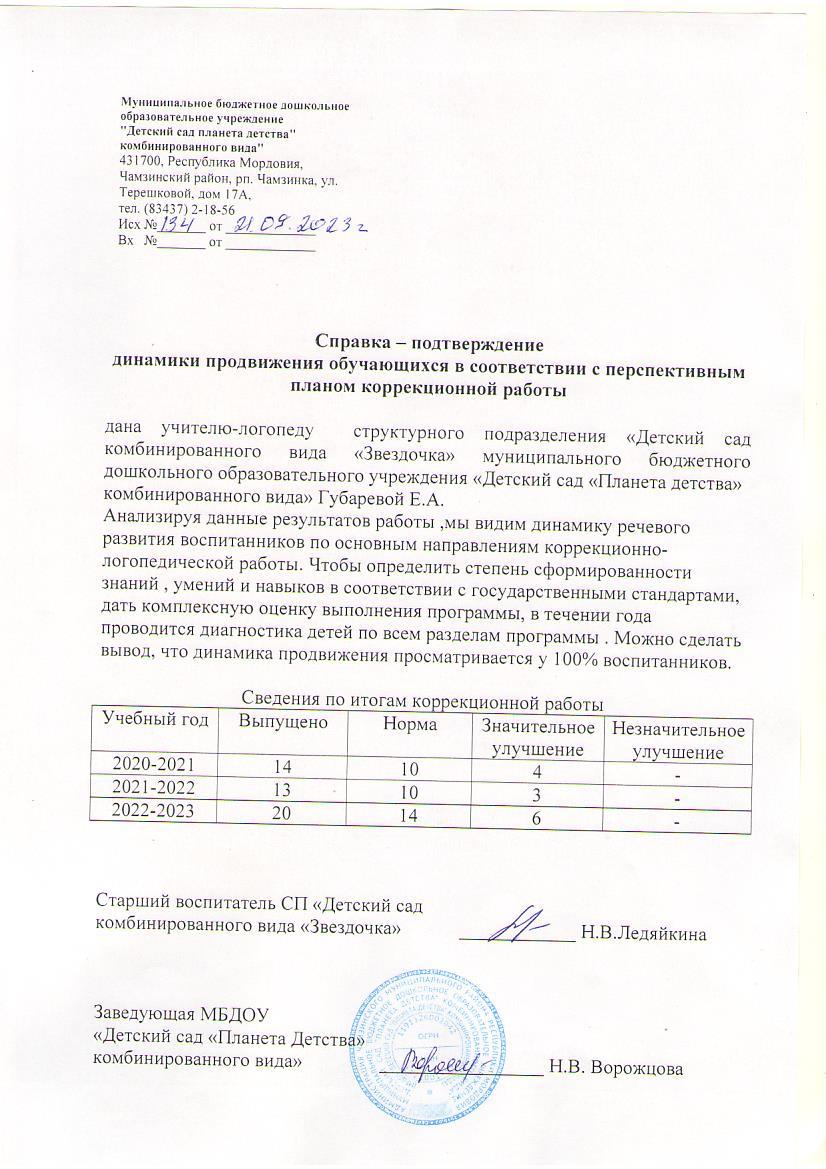 Взаимодействие с родителями
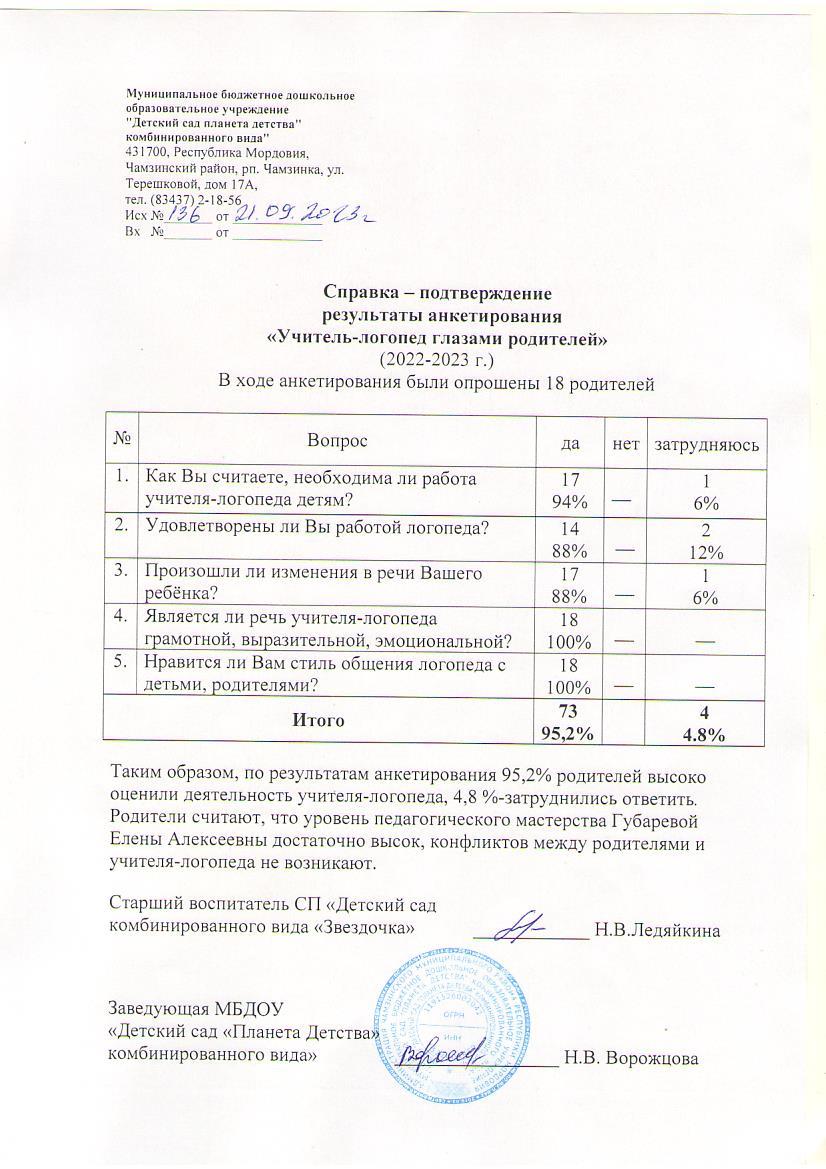 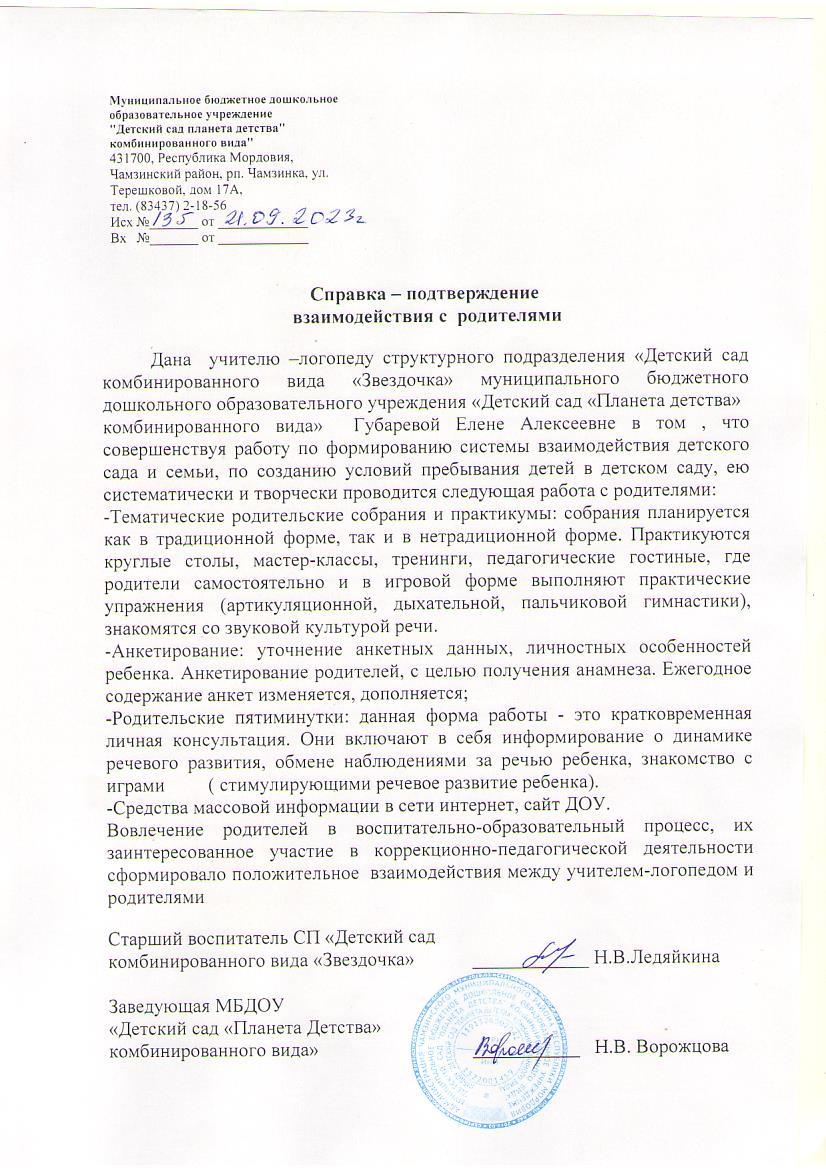 Наличие публикацийhttps://elshkola.edurm.ru/doshkolnoe-obrazovanie/краткосрочный-образовательный-проек/https://педпроект.рф/губарева-е-а-мастер-класс/?ysclid=lnkcyyt14q649039205
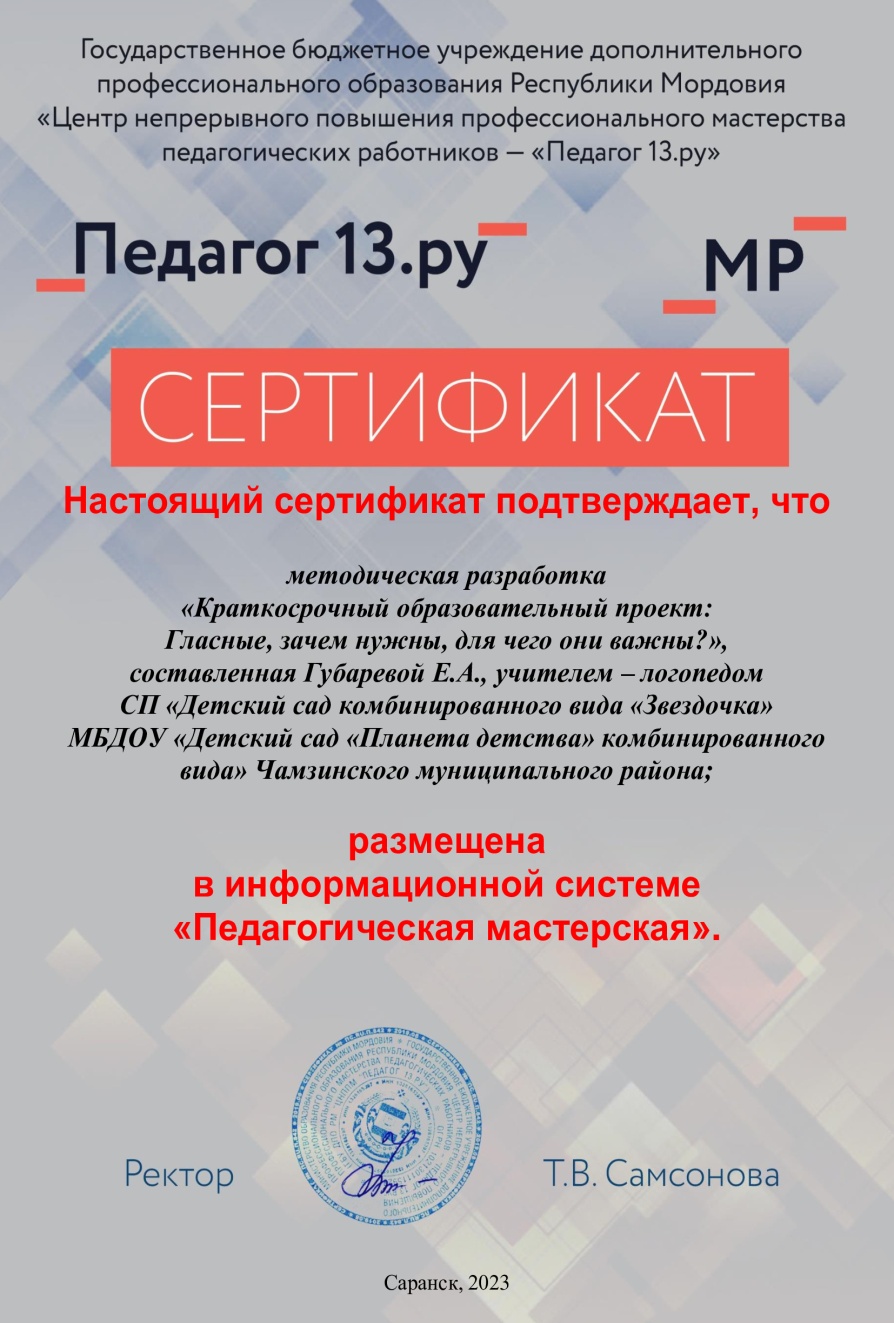 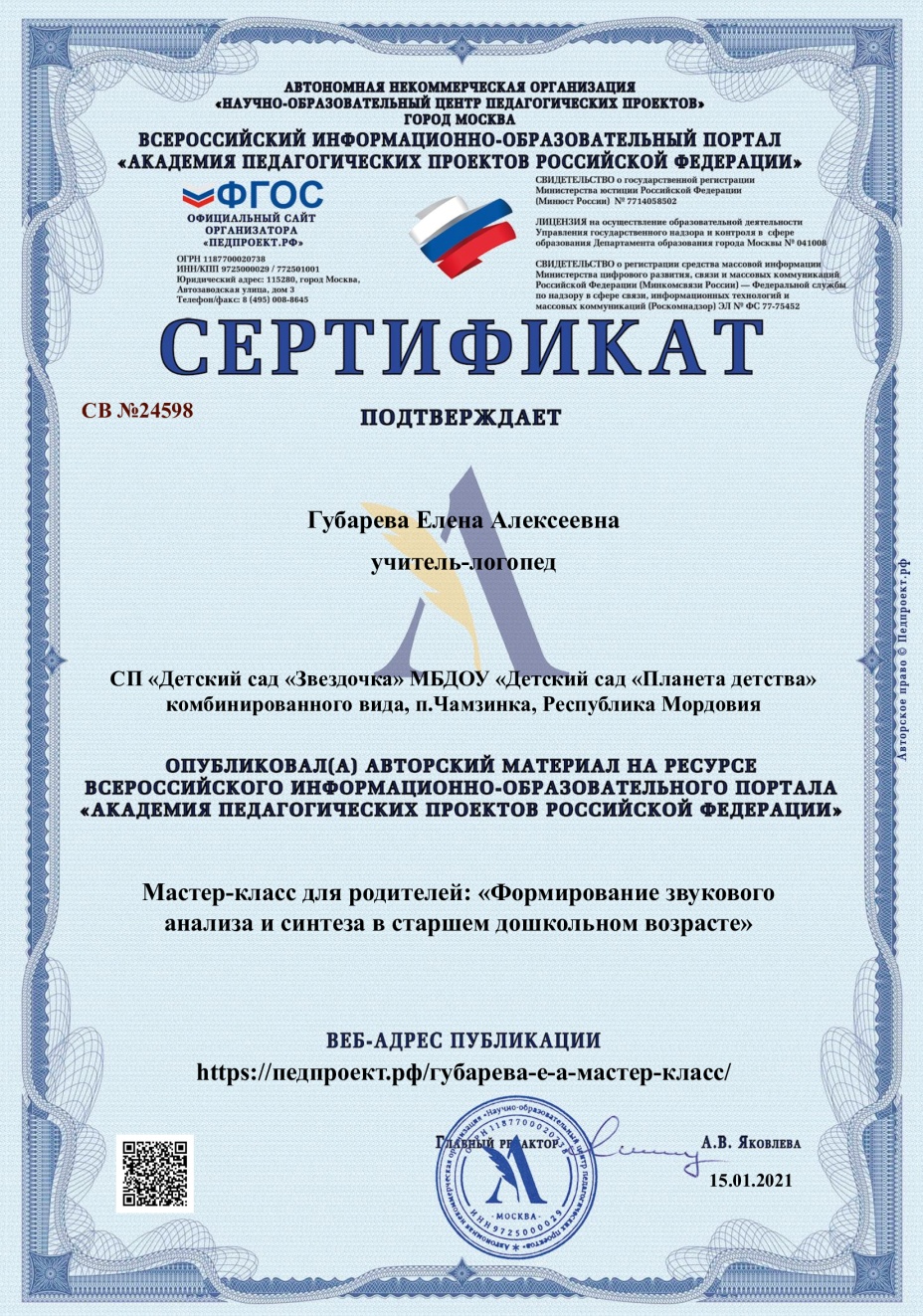 Выступления на заседаниях, методических советов, научно-практических конференциях, педагогических чтениях, семинарах, секциях, форумах, радиопередачах (очно)
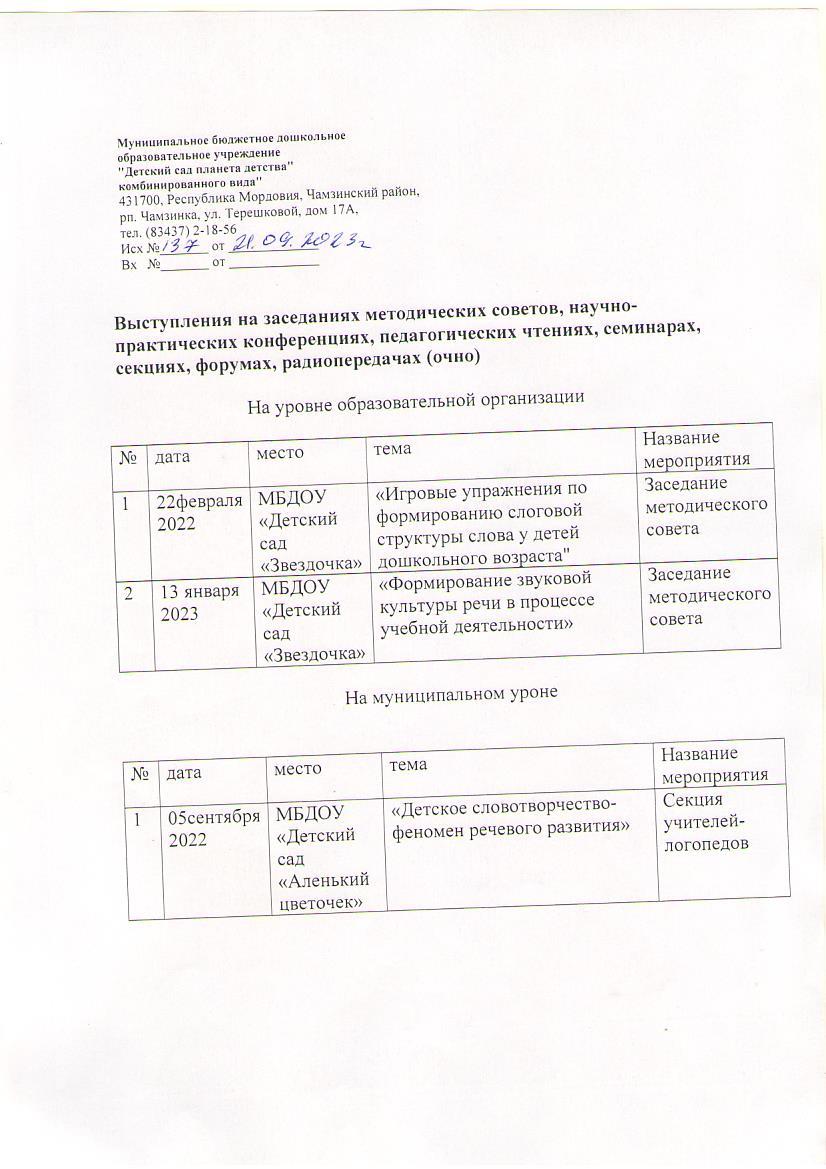 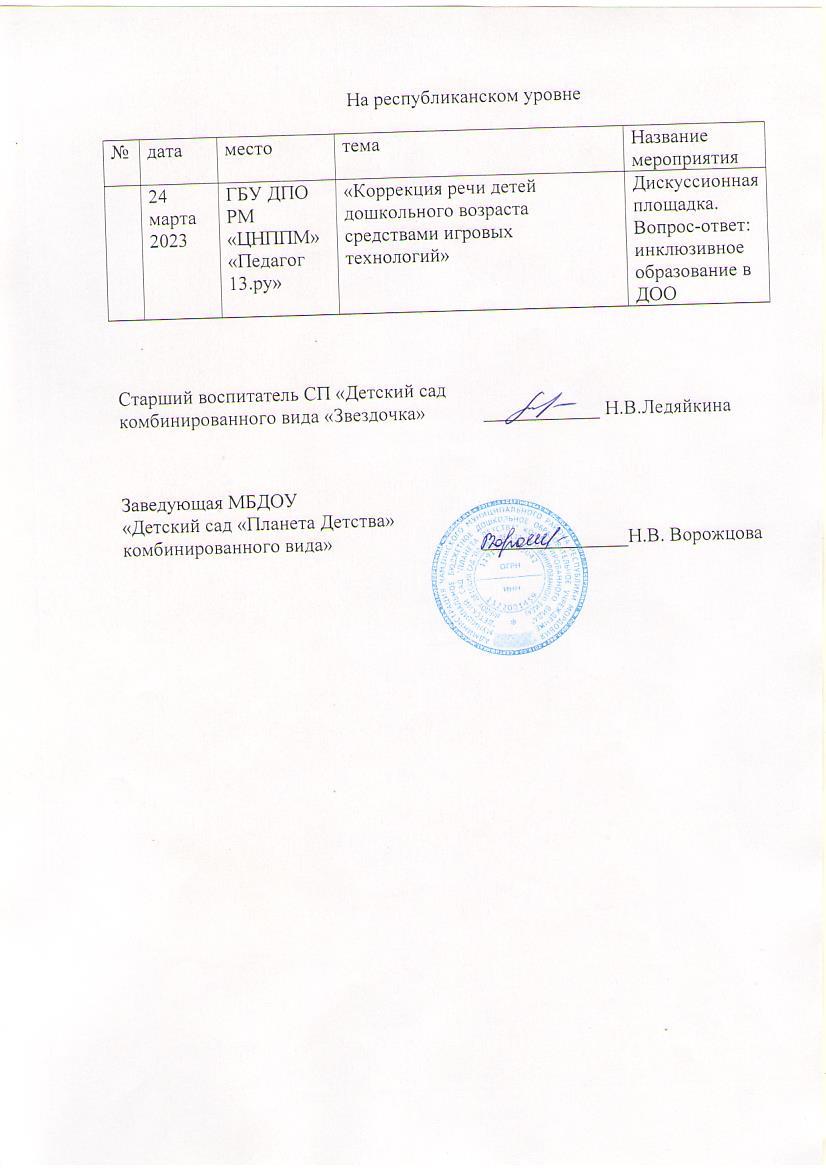 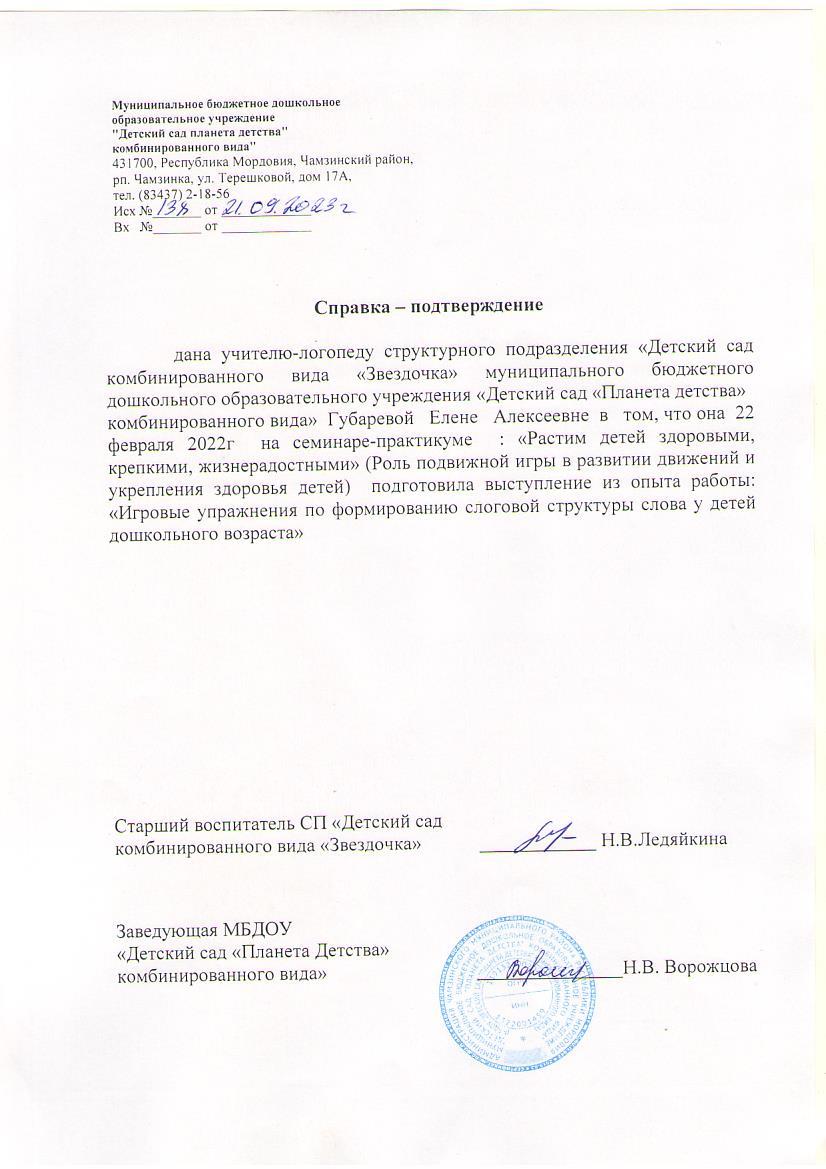 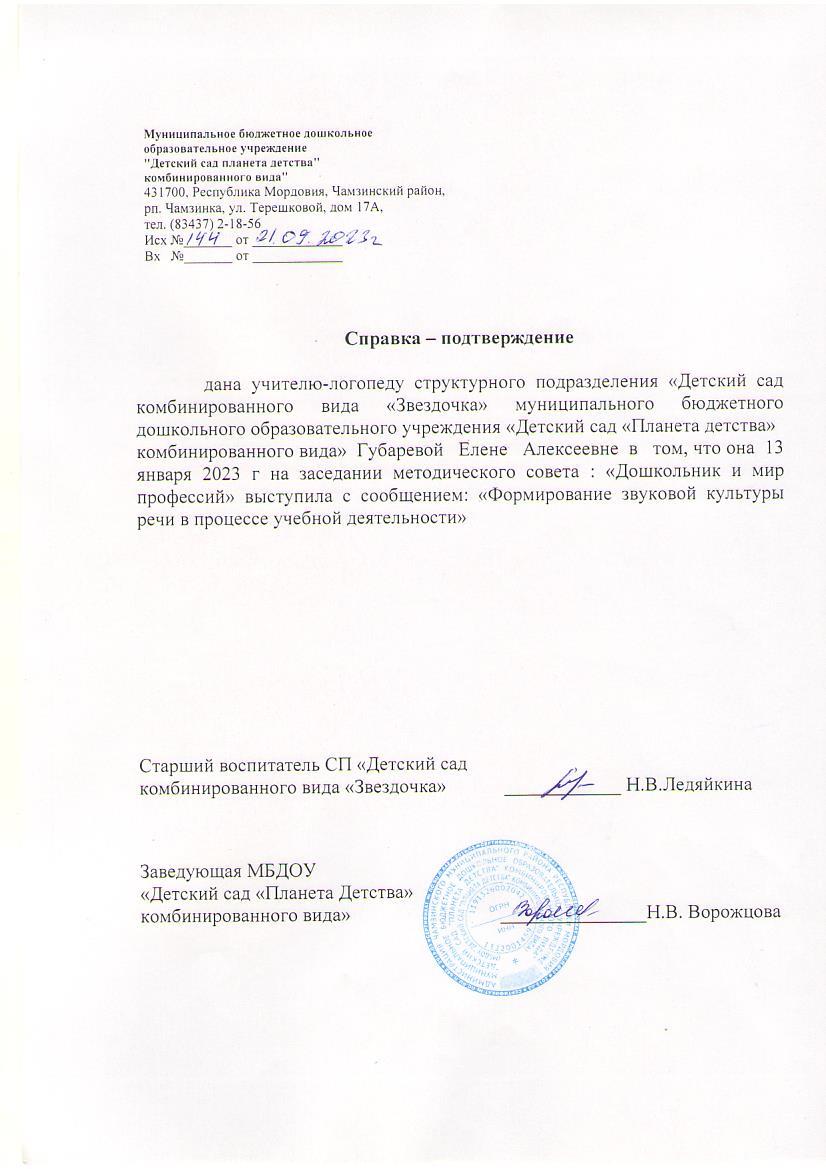 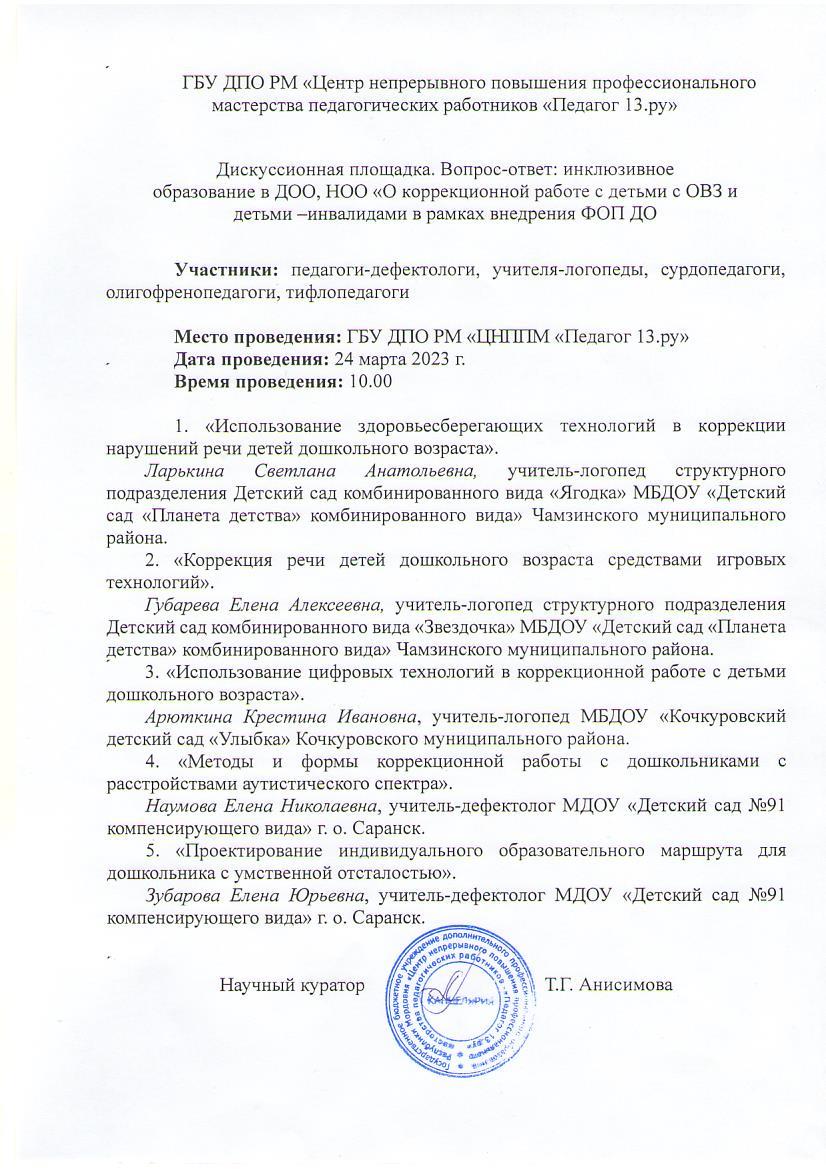 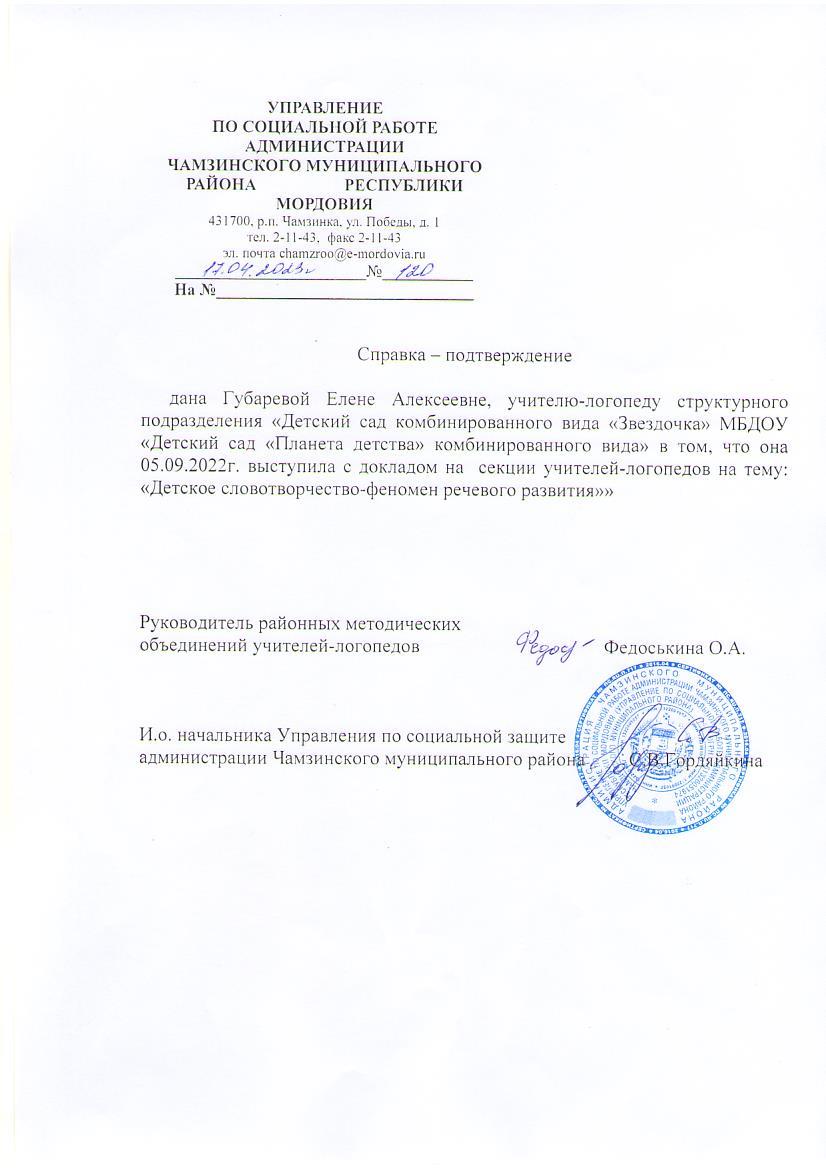 Проведение открытых занятий, мастер-классов, мероприятий (очно)
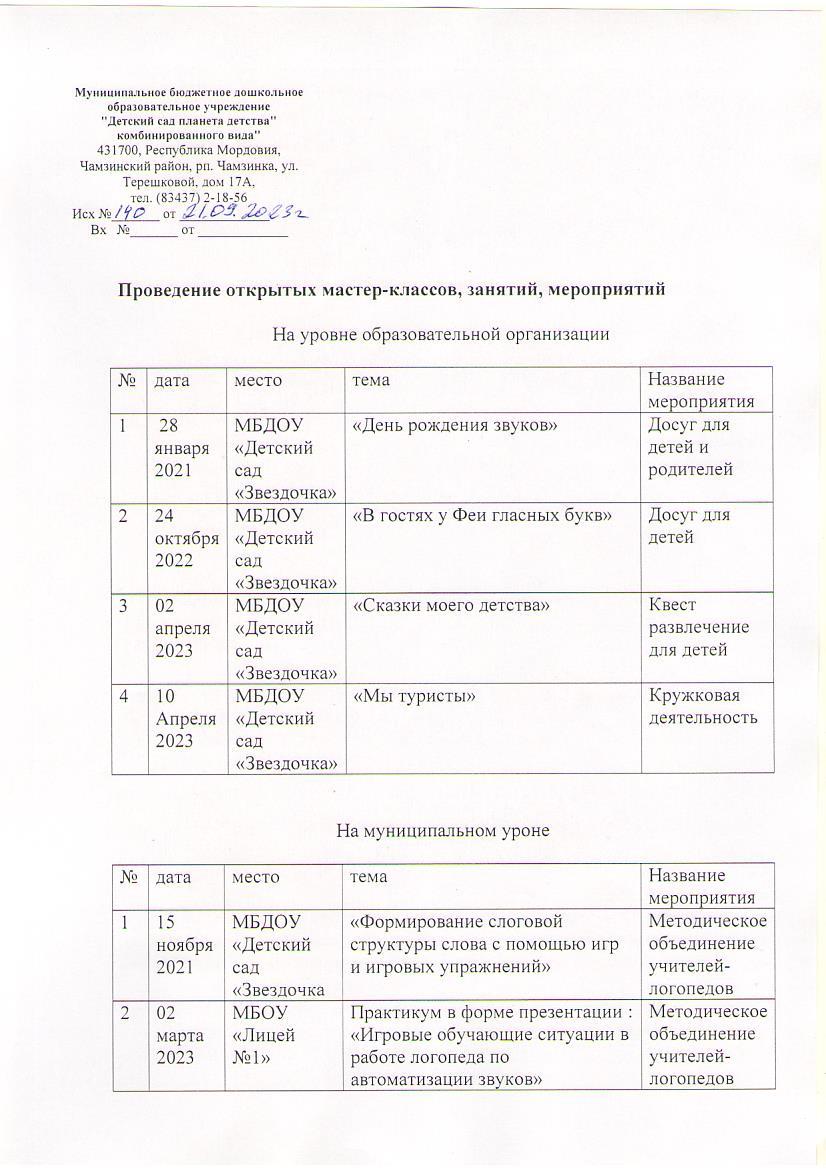 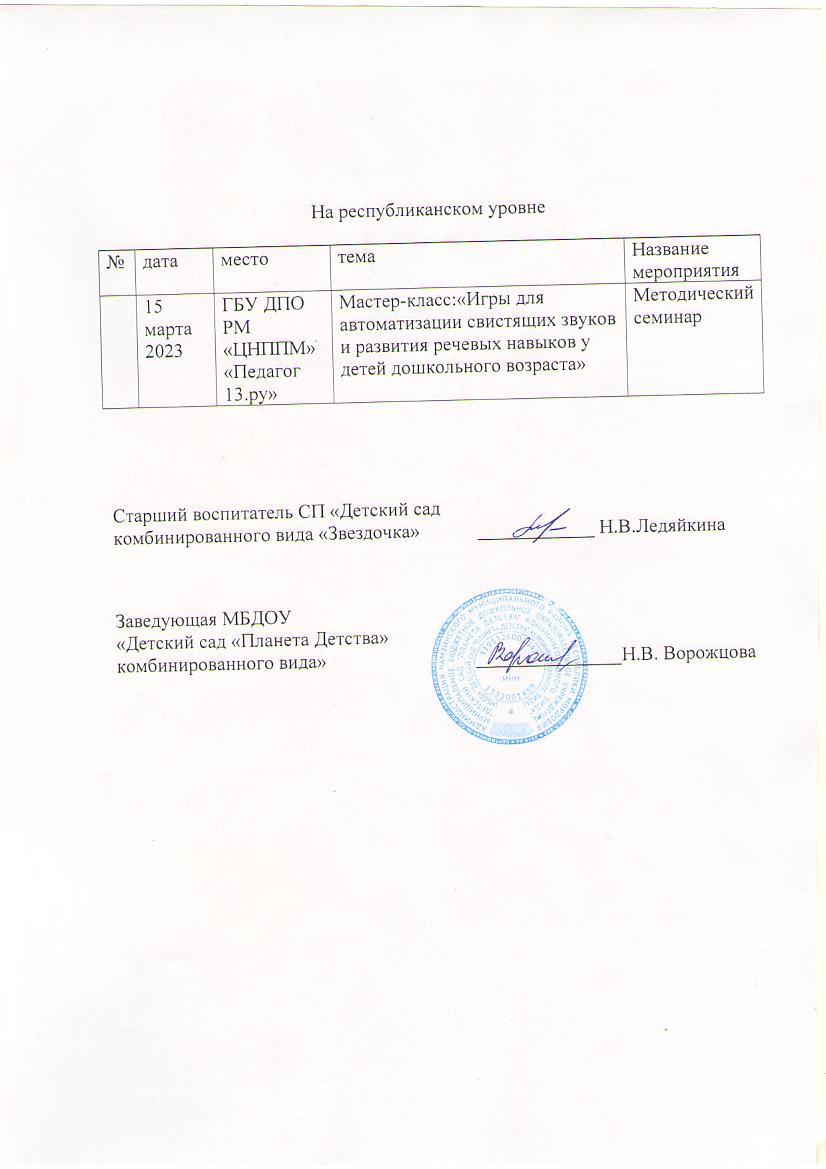 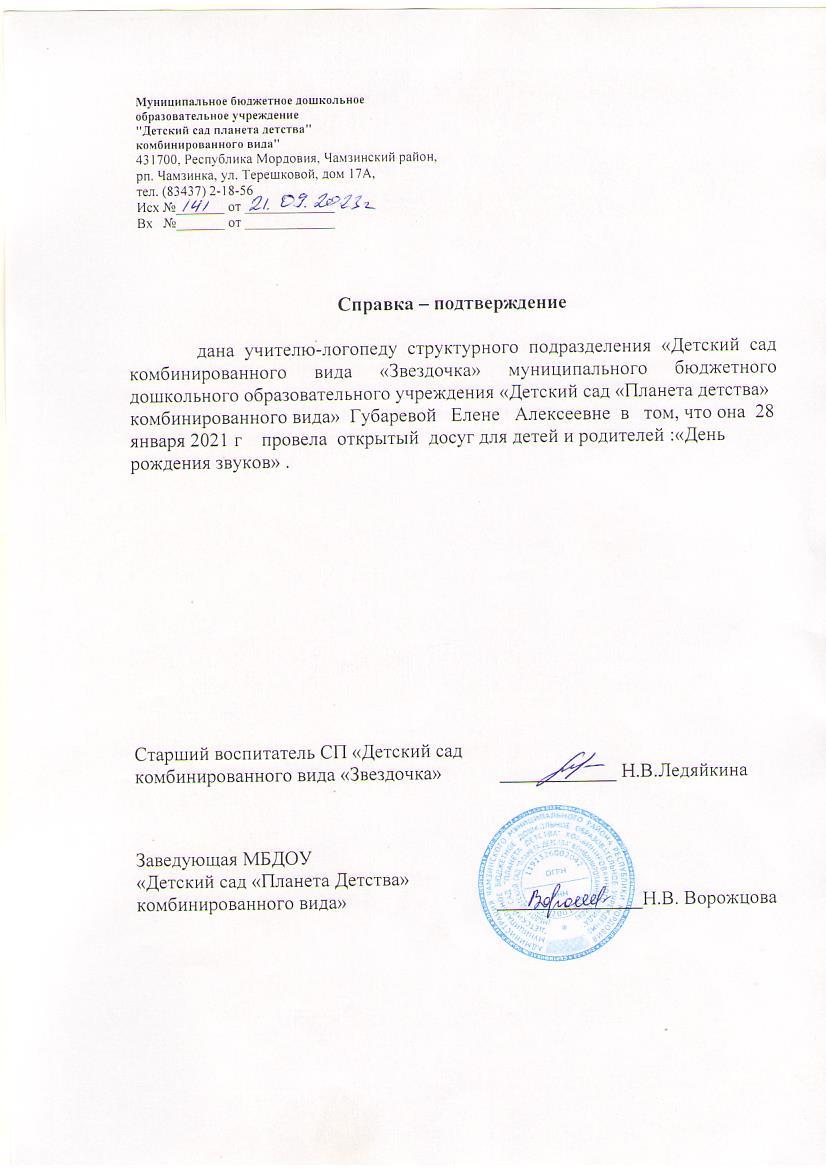 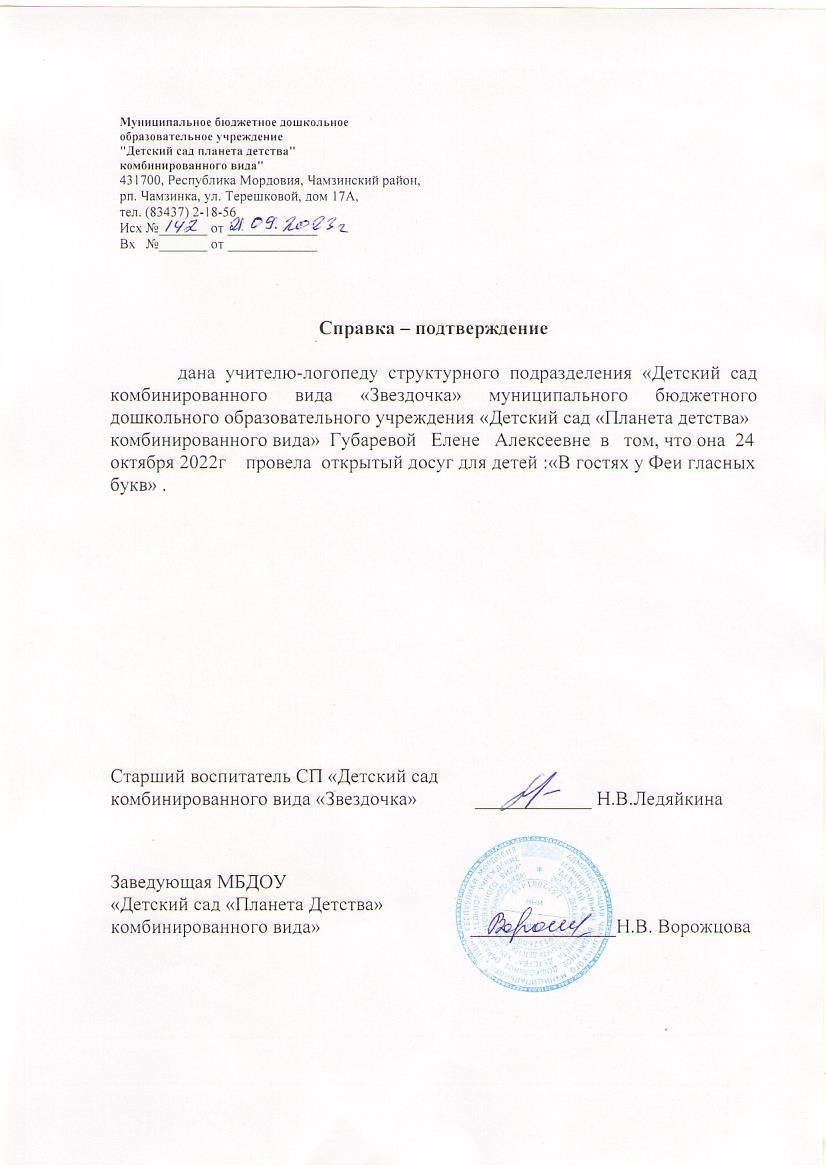 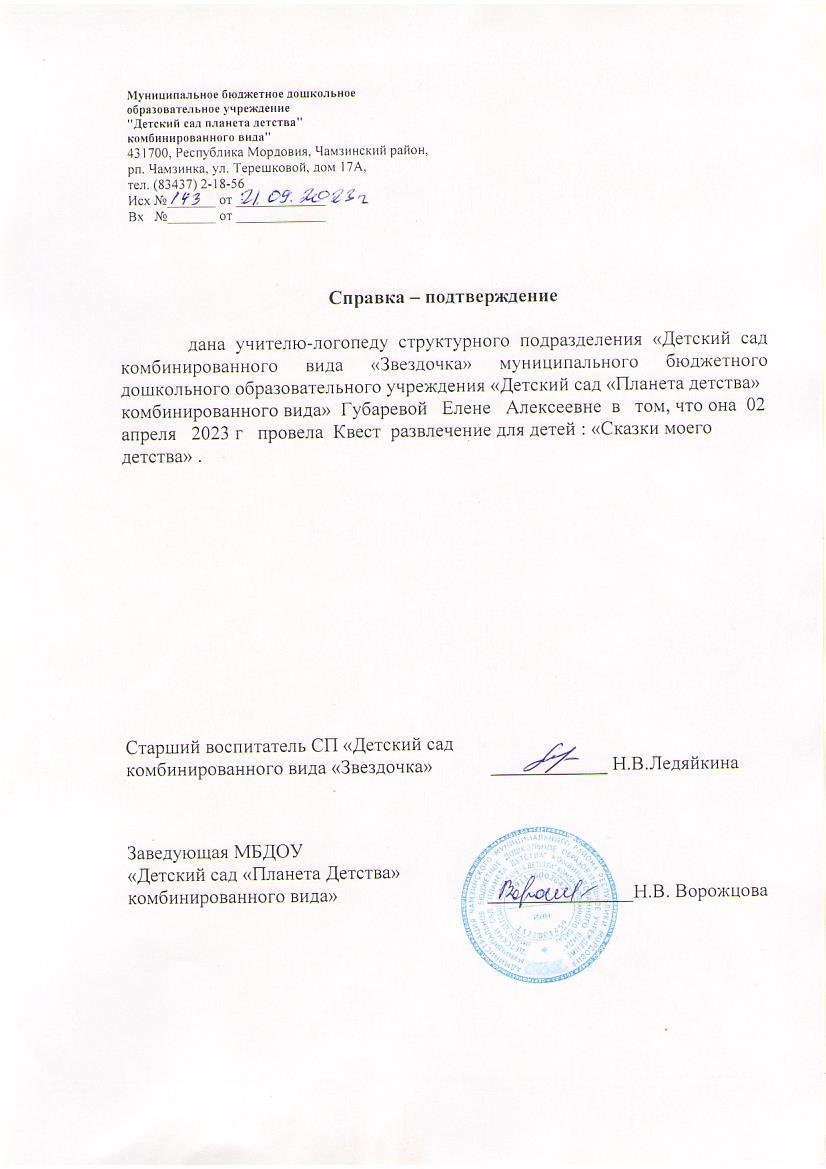 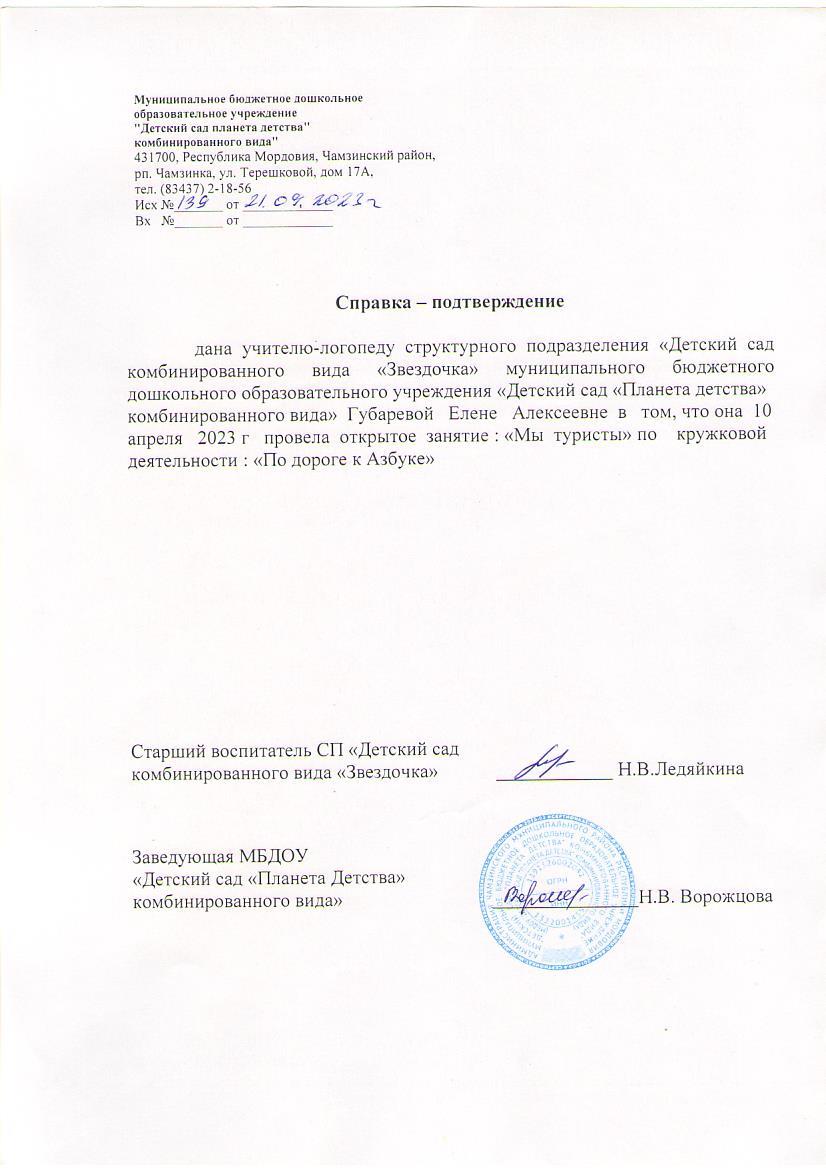 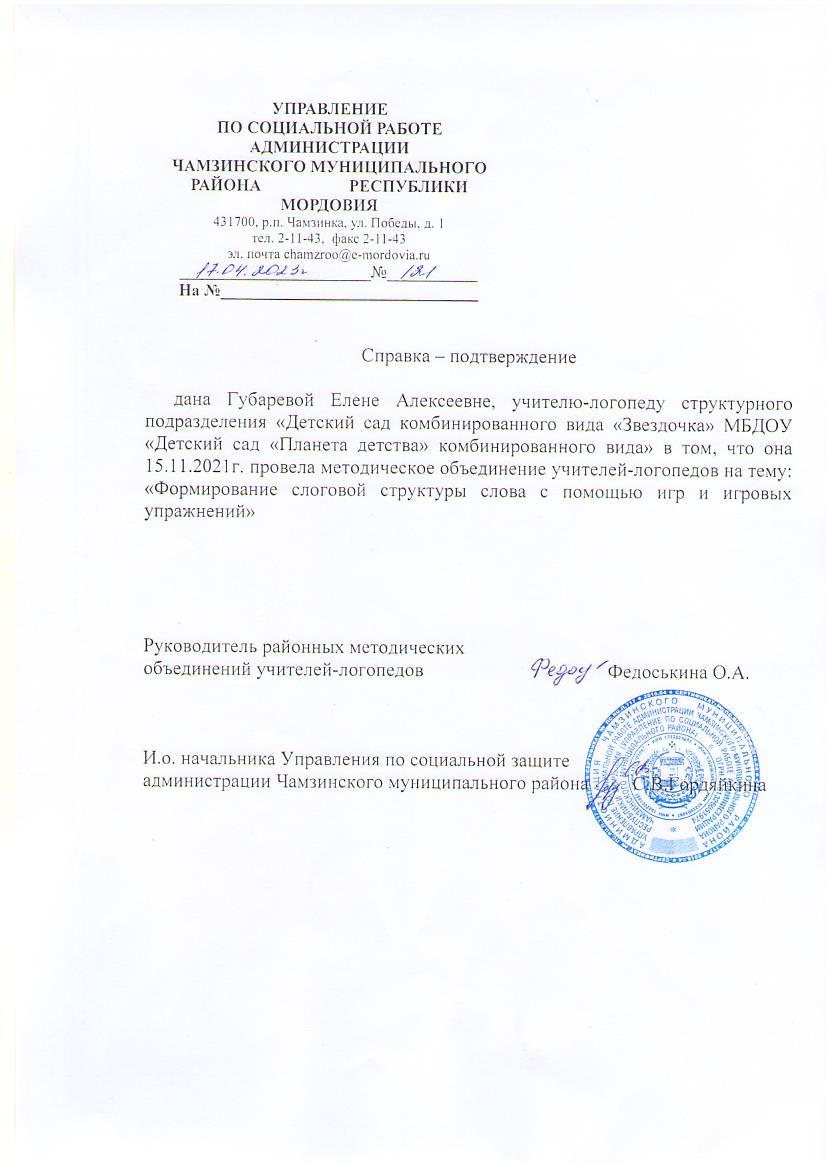 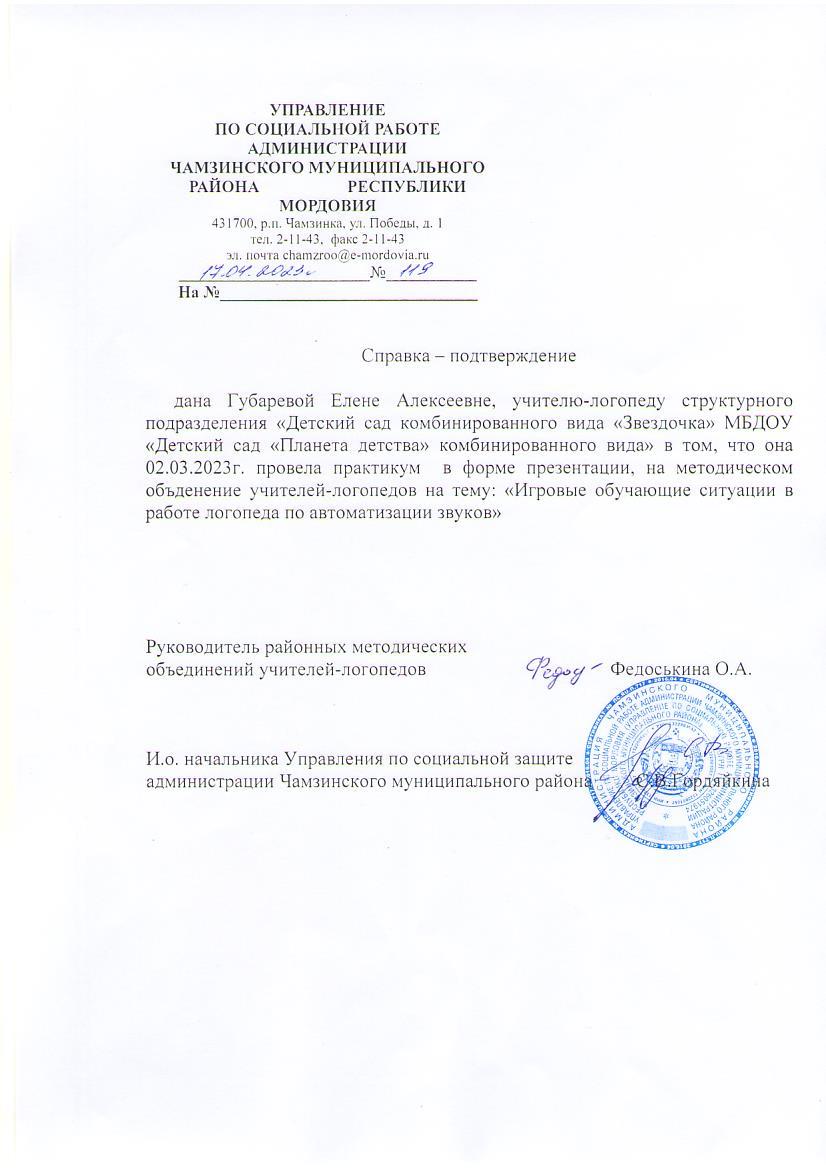 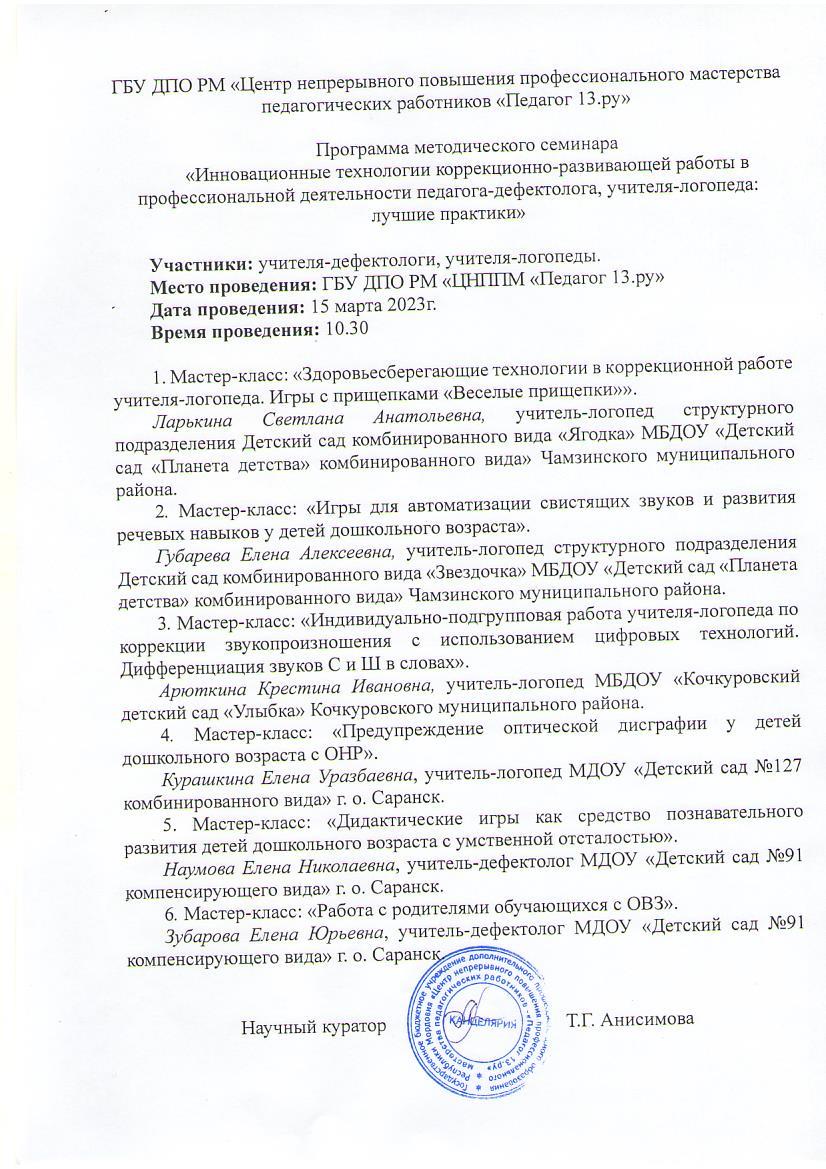 Общественно-педагогическая активность педагога: участие в работе педагогических сообществ, комиссиях, в жюри конкурсов
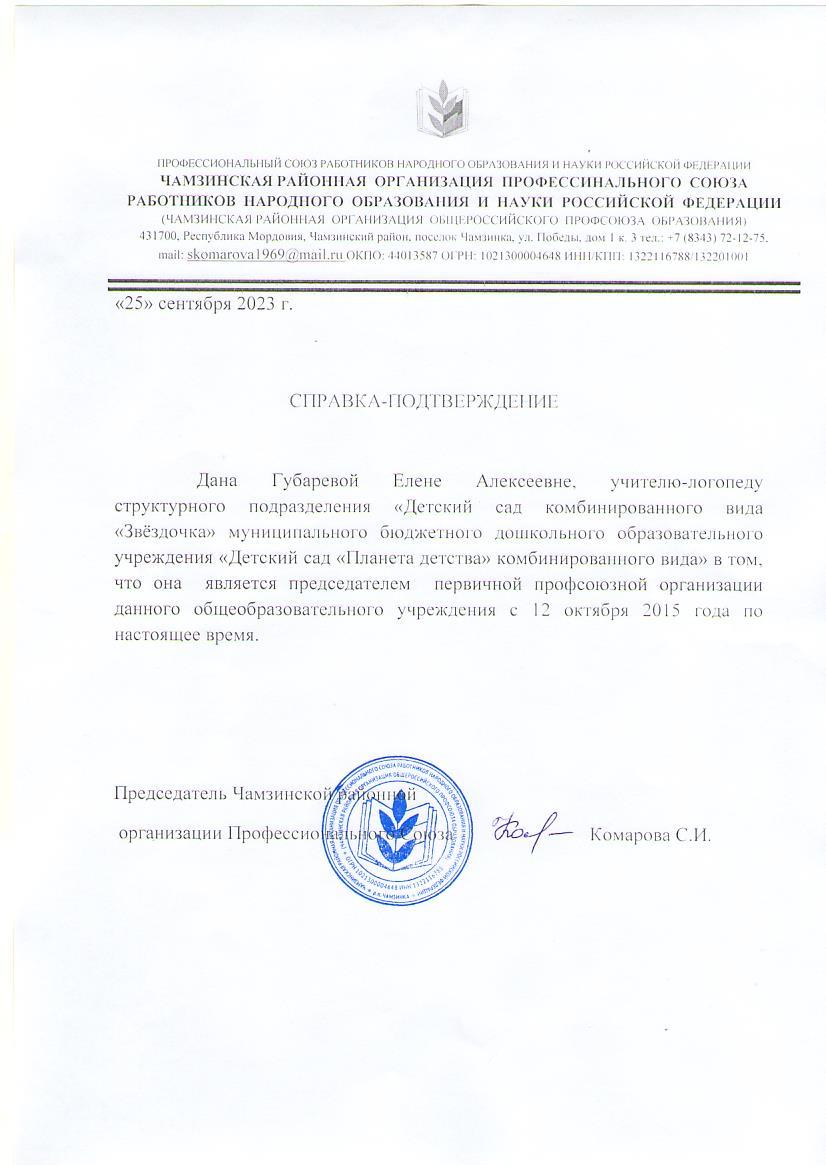 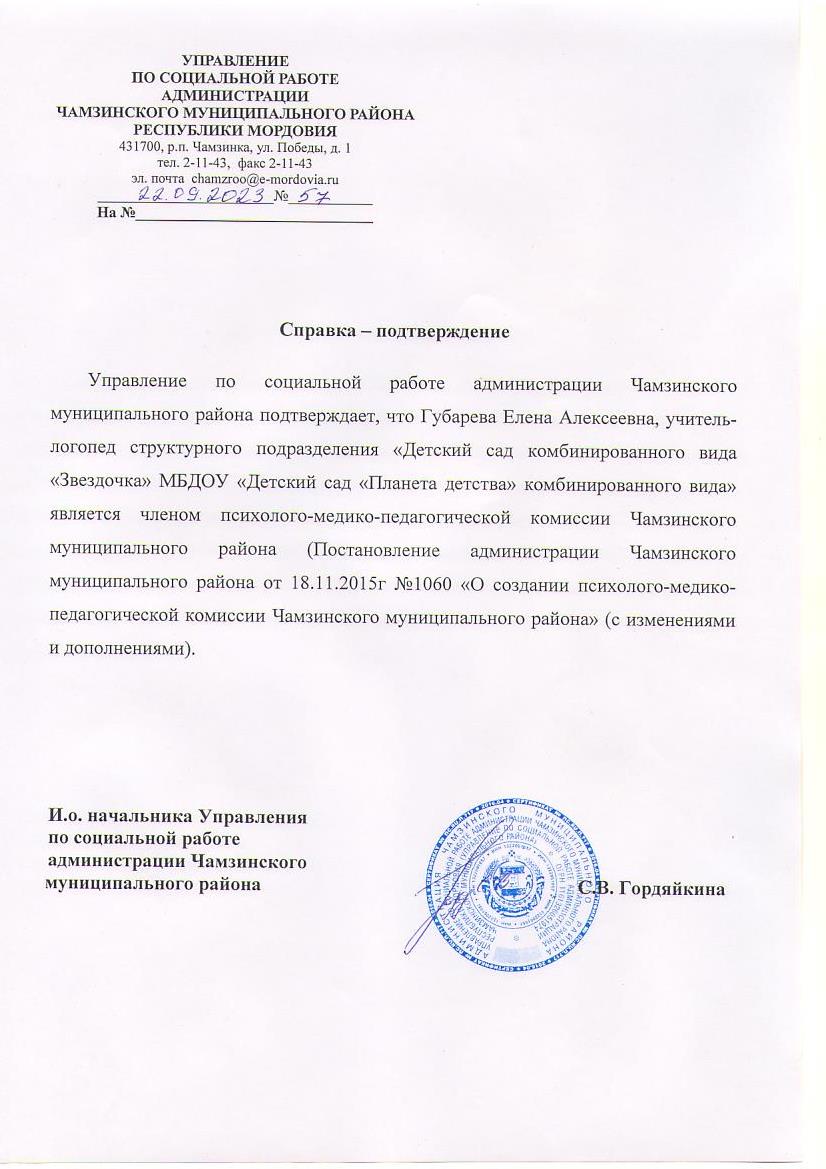 Участие педагога в профессиональных конкурсах
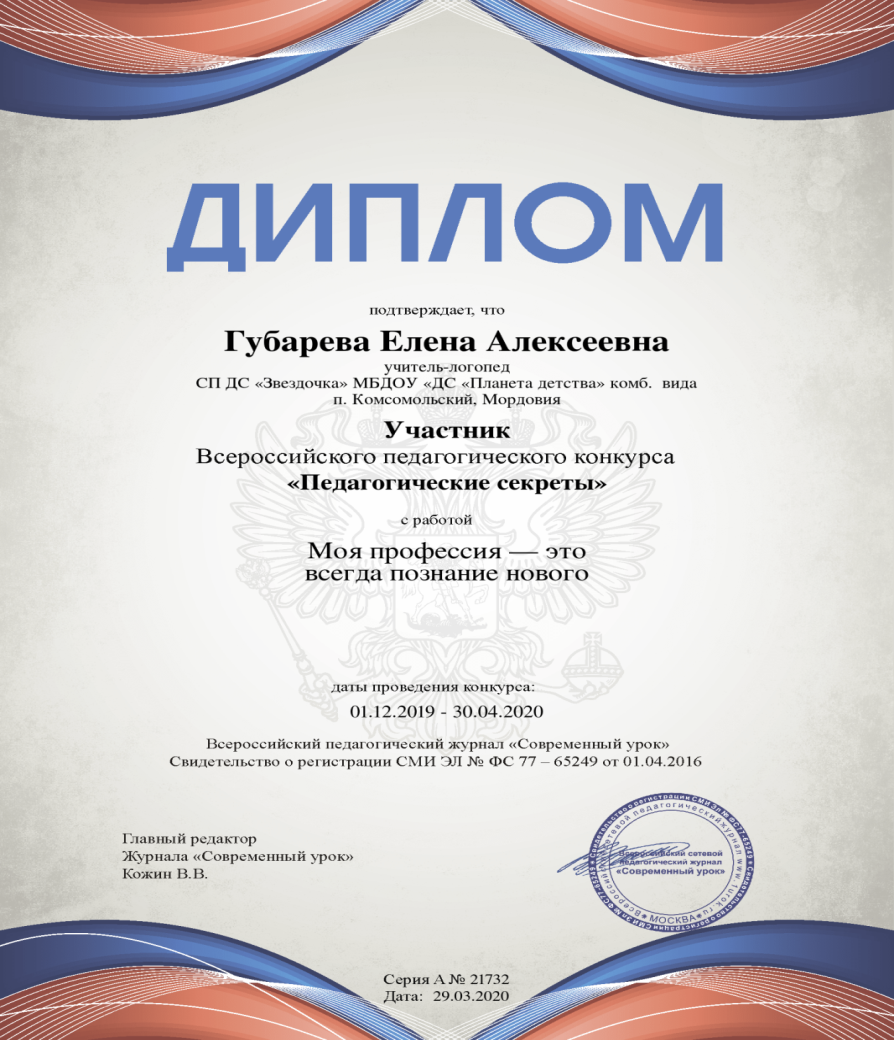 Награды и поощрения
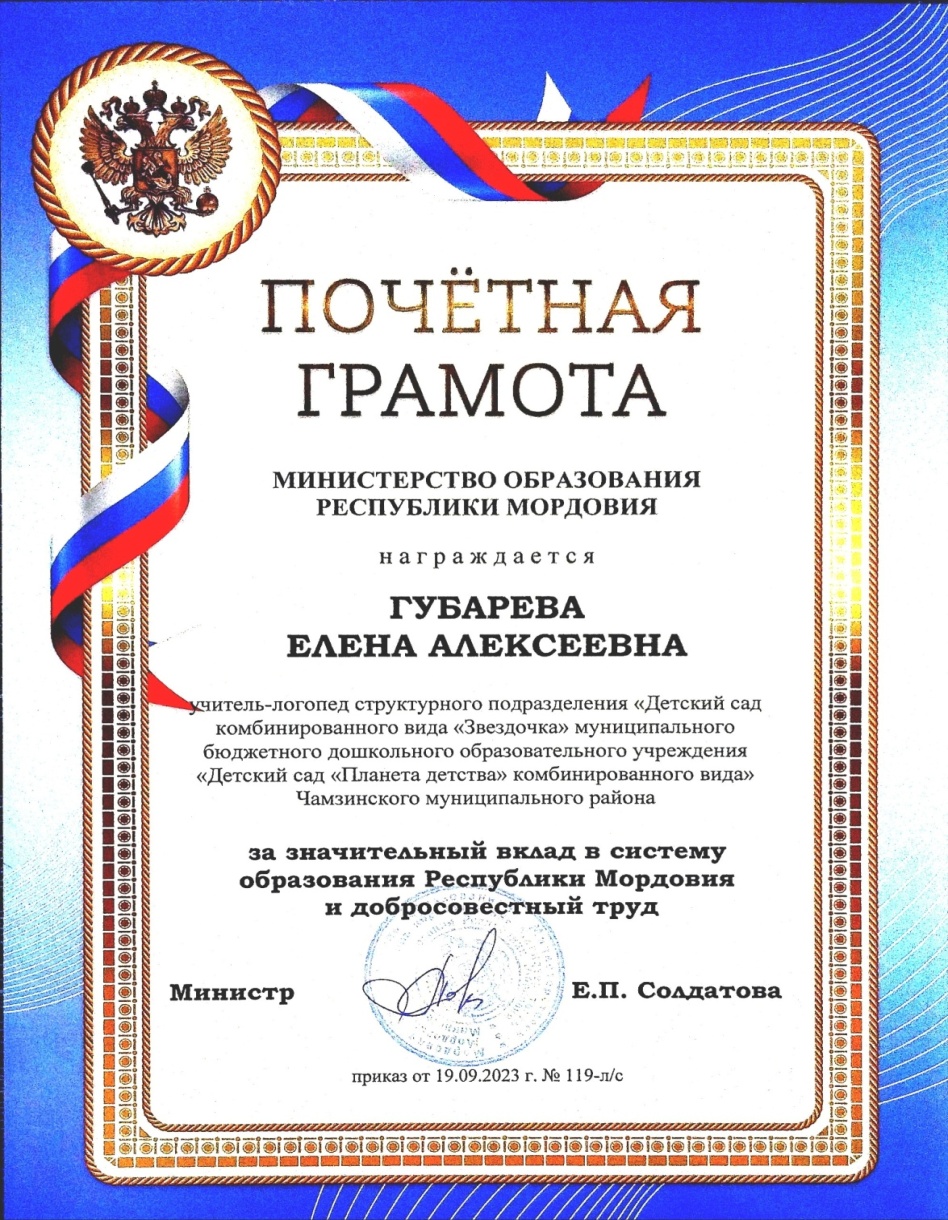 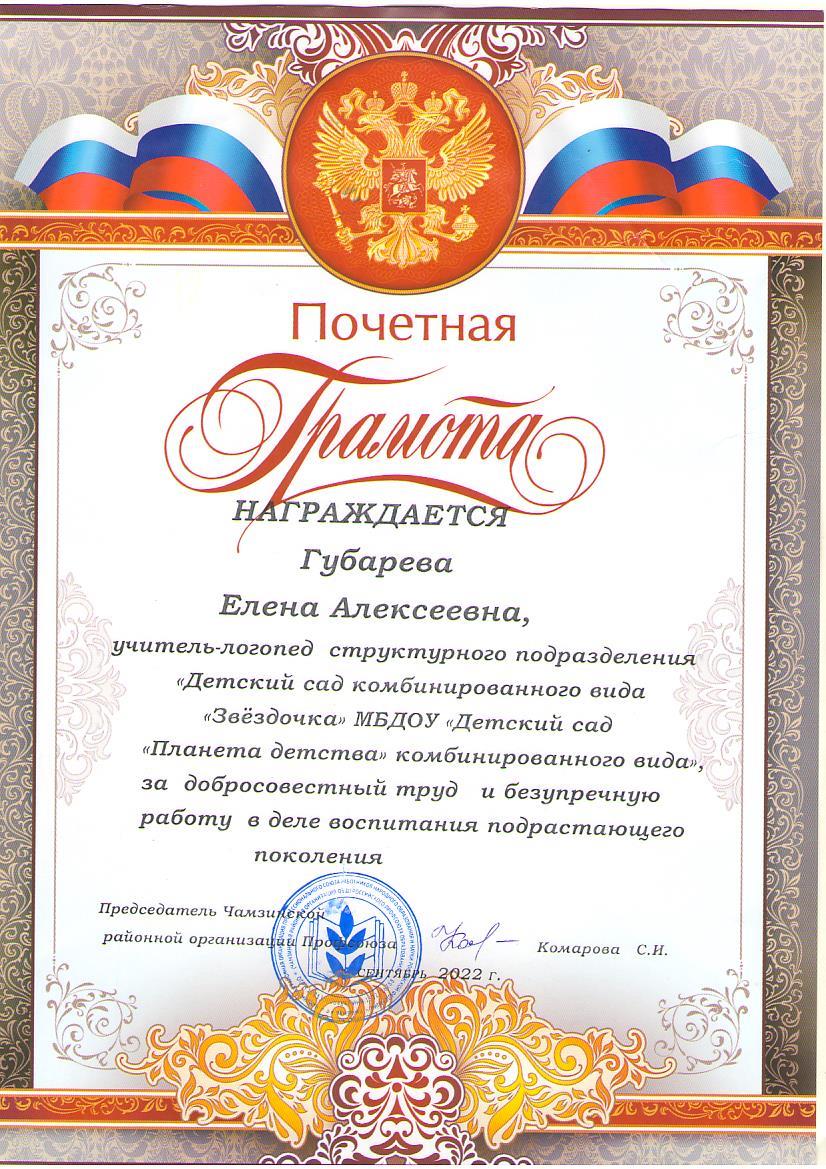 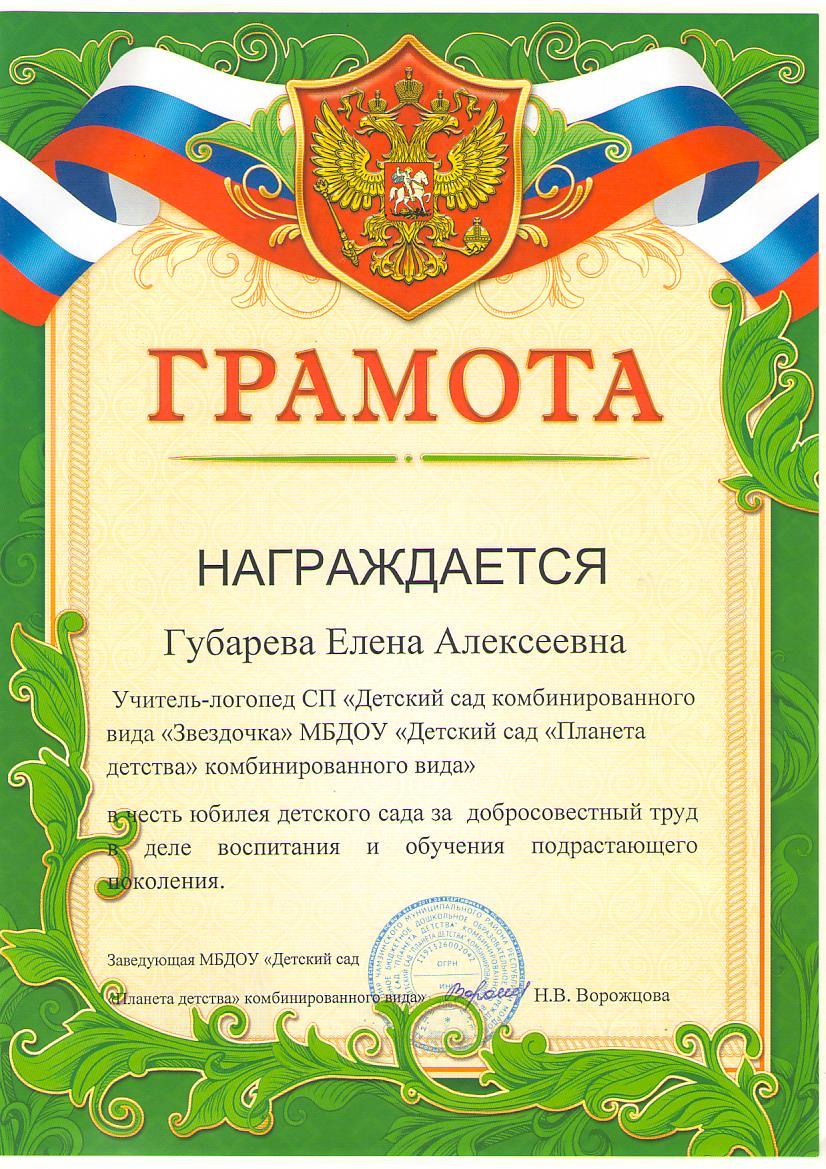